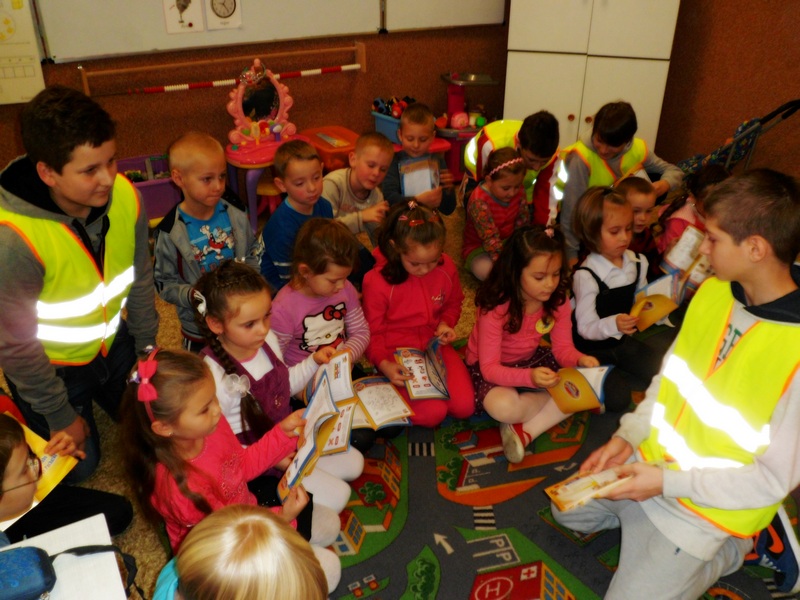 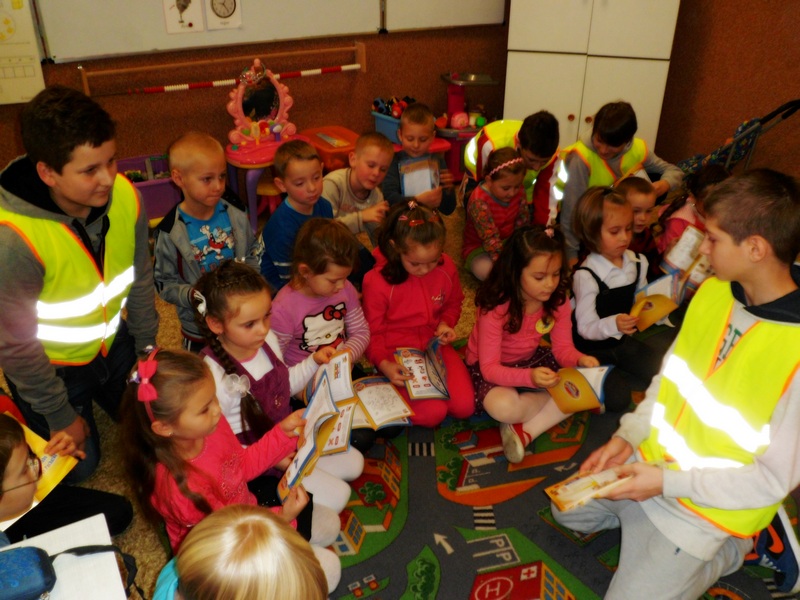 Bezpieczna szkoła
bezpieczeństwo dzieci i młodzieży
Zadania w zakresie bezpieczeństwa nałożone na szkołę czy placówkę oświatową zawierają się w wielu aktach prawnych. Nie są to jedynie przepisy oświatowe, chociaż w tych właśnie dyrektor i nauczyciele znajdą najistotniejsze kwestie. 
To opracowanie wskazuje najważniejsze obowiązki związane z zapewnieniem uczniom bezpieczeństwa, rozumianego nie tylko jako zapewnienie bezpiecznych i higienicznych warunków nauki i zabawy, lecz także przyjazny klimat, przeciwdziałanie przemocy i uzależnieniom czy promocję zdrowia i aktywnego wypoczynku.
Dbanie o bezpieczeństwo to stworzenie optymalnego systemu opieki zarówno w szkole jaki i poza nią. 
Reagujemy w sytuacjach nadzwyczajnych 
 
Ustawa o systemie oświaty (Dz U. z 2004 r. nr 256, poz. 2573, z późn. zm.) 
 
art. 1 pkt 10, 16: System oświaty zapewnia utrzymywanie bezpiecznych i higienicznych warunków nauki, wychowania i opieki oraz upowszechnianie wśród dzieci i młodzieży wiedzy o bezpieczeństwie oraz kształtowanie właściwych postaw wobec zagrożeń i sytuacji nadzwyczajnych. 

 Stosujemy przepisy BHP i dbamy o higienę 
Ustawa o systemie oświaty (Dz U. z 2004 r. nr 256, poz. 2573, z późn. zm.) 
art. 33 ust. 2 pkt 7: 
Nadzorowi pedagogicznemu podlega w szczególności zapewnienie uczniom bezpiecznych i higienicznych warunków.
 2) art. 39 ust. 1 pkt 5a, ust.3:
 Dyrektor szkoły lub placówki jest kierownikiem zakładu pracy w rozumieniu Kodeksu pracy, wykonuje zadania związane z zapewnieniem bezpieczeństwa uczniom i nauczycielom w czasie zajęć organizowanych przez szkołę lub placówkę.
 3) art. 34a ust. 1 i 2 pkt 2: Organ prowadzący szkołę lub placówkę sprawuje nadzór nad działalnością w zakresie spraw finansowych i administracyjnych. Nadzorowi organu prowadzącego podlega w szczególności przestrzeganie obowiązujących przepisów dotyczących bezpieczeństwa i higieny pracy pracowników i uczniów. 
Infolinia dla młodzieży: 116 111
Dla dorosłych: 800 100 100
Ustawa z 26 czerwca 1997 r. Kodeks pracy (Dz.U. z 1998 r. nr 21, poz. 94, z późn. zm.) 
1)   art. 207; 207(1): 
Pracodawca ponosi odpowiedzialność za stan bezpieczeństwa i higieny pracy w zakładzie pracy. 
 Pracodawca jest obowiązany chronić zdrowie i życie pracowników.
 Pracodawca oraz osoba kierująca pracownikami są obowiązani znać, w zakresie niezbędnym do wykonywania ciążących na nich obowiązków, przepisy o ochronie pracy, w tym przepisy oraz zasady bezpieczeństwa i higieny pracy. 
 Pracodawca jest obowiązany przekazywać informacje o zagrożeniach w zakładzie pracy, działaniach ochronnych i zapobiegawczych oraz pracownikach wyznaczonych do udzielania pierwszej pomocy i wykonywania działań w zakresie zwalczania pożarów i ewakuacji pracowników.
Ustawa z dnia 26 stycznia 1982 r. Karta Nauczyciela (Dz.U. z 2006 r. nr 97, poz. 674, z późn. zm.) 
art. 6: Nauczyciel obowiązany jest rzetelnie realizować zadania związane z powierzonym mu stanowiskiem oraz podstawowymi funkcjami szkoły – dydaktyczną, wychowawczą i opiekuńczą, w tym zadania związane z zapewnieniem bezpieczeństwa uczniom w czasie zajęć organizowanych przez szkołę. 

Rozporządzenie Ministra Edukacji Narodowej i Sportu z dnia 31 grudnia 2002 r. w sprawie bezpieczeństwa i higieny w publicznych i niepublicznych szkołach i placówkach (Dz.U. z 2003 r. nr 6, poz. 69, z późn. zm.)  
§ 2; § 3.1; § 3.2: 
a) Dyrektor zapewnia bezpieczne i higieniczne warunki pobytu w szkole  lub placówce, a także bezpieczne i higieniczne warunki uczestnictwa w zajęciach organizowanych przez szkołę lub placówkę poza obiektami należącymi do tych jednostek.
 b) Dyrektor co najmniej raz w roku dokonuje kontroli zapewnienia bezpiecznych  i higienicznych warunków korzystania z obiektów należących do szkoły  oraz określa kierunki ich poprawy. 
c) Z kontroli sporządza się protokół, który podpisują osoby biorące w niej udział. Kopię protokołu dyrektor przekazuje organowi prowadzącemu. 
 
2) §4; §4a; § 5;§ 8.1; § 9; § 13; § 14.1: 
Dyrektor szkoły zapewnia bezpieczeństwo na terenie wokół szkoły i placówki.
 W pomieszczeniach zapewnia się właściwe oświetlenie, wentylację i ogrzewanie, ciepłą i zimną wodę oraz środki higieny osobistej.
 Wyposażenie szkoły posiada odpowiednie atesty lub certyfikaty. 
Prowadzenie zajęć odbywa się pod nadzorem upoważnionych do tego osób.
e) Przerwy w zajęciach uczniowie spędzają pod nadzorem nauczyciela. 
f) Plan zajęć dydaktyczno-wychowawczych powinien uwzględniać potrzebę równomiernego obciążenia zajęciami w poszczególnych dniach tygodnia. 
g) W pomieszczeniach szkoły lub placówki zapewnia się uczniom możliwość pozostawienia części podręczników i przyborów szkolnych.
h) Niedopuszczalne jest prowadzenie jakichkolwiek zajęć bez nadzoru upoważnionej do tego osoby.
i) Plany ewakuacji umieszcza się w widocznym miejscu, drogi ewakuacyjne oznacza  się w sposób wyraźny i trwały. 
 
3) §30; §31; § 50;§ 51: 
W czasie zawodów sportowych organizowanych przez szkołę lub placówkę uczniowie pozostają pod opieką osób do tego upoważnionych. 
 Stopień trudności i intensywności ćwiczeń dostosowuje się do aktualnej sprawności fizycznej i wydolności ćwiczących.
  Urządzenia do ćwiczeń, których przemieszczenie może stanowić zagrożenie  dla zdrowia ćwiczących, są mocowane na stałe. 
Stan techniczny urządzeń i sprzętu sportowego jest sprawdzany przed każdymi zajęciami. 
 Dyrektor szkoły prowadzi rejestr wypadków oraz omawia z pracownikami  ich przyczyny oraz ustala środki niezbędne do zapobieżenia im.
.
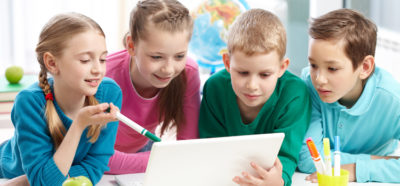 Rozporządzenie Ministra Edukacji Narodowej z dnia 21 maja 2001 r. w sprawie ramowych statutów publicznego przedszkola oraz publicznych szkół (Dz.U. z 2001 r. nr 61, poz. 624, z późn. zm.) 
Na przykład: 
zał. nr 1 – statut przedszkola, § 2 ust. 1 pkt 3 i 4: Statut przedszkola określa sposób sprawowania opieki nad dziećmi w czasie zajęć w przedszkolu oraz w czasie zajęć poza przedszkolem, szczegółowe zasady przyprowadzania i odbierania dzieci z przedszkola przez rodziców (prawnych opiekunów) lub upoważnioną przez nich osobę zapewniającą dziecku pełne bezpieczeństwo. 
 zał. nr 2 – statut szkoły podstawowej, § 2 ust. 1 pkt 2 i § 11: 
Statut szkoły określa w szczególności sposób wykonywania zadań szkoły, z uwzględnieniem optymalnych warunków rozwoju ucznia, zasad bezpieczeństwa oraz zasad promocji i ochrony zdrowia.
Statut szkoły określa zakres zadań nauczycieli oraz innych pracowników, w tym zadań związanych z zapewnieniem bezpieczeństwa uczniom w czasie zajęć organizowanych przez szkołę. 
3) zał. nr 3 – statut gimnazjum, § 2 ust. 1 pkt 2 i § 13: 
a) Statut gimnazjum określa sposób wykonywania zadań gimnazjum, z uwzględnieniem optymalnych warunków rozwoju ucznia, zasad bezpieczeństwa oraz zasad promocji i ochrony zdrowia. 
b) Statut gimnazjum określa zakres zadań nauczycieli oraz innych pracowników, w tym zadań związanych z zapewnieniem bezpieczeństwa uczniom w czasie zajęć organizowanych przez gimnazjum.
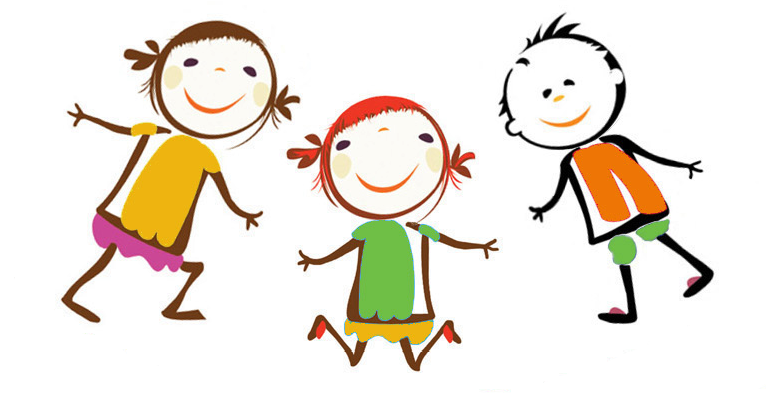 Zapewniamy bezpieczną drogę do szkoły 

Ustawa o systemie oświaty (Dz U. z 2004 r. nr 256, poz. 2573, z późn. zm.) 
art. 14a ust. 1a, 3, 4: 
Droga 6-latka, który wypełnia obowiązek przygotowania przedszkolnego, a także 5-latka z domu do przedszkola, innej formy wychowania przedszkolnego, czy oddziału przedszkolnego zorganizowanego w szkole podstawowej nie powinna przekraczać 3 km. Jeżeli droga ta przekracza 3 km, obowiązkiem gminy jest zapewnienie bezpłatnego transportu i opieki w czasie przewozu dziecka albo zwrot kosztów przejazdu dziecka i opiekuna środkami komunikacji publicznej, jeżeli dowożenie zapewniają rodzice. Regulacje te stosuje się odpowiednio do dzieci, którym odroczono spełnianie obowiązku szkolnego (art. 14 ustawy z 29 grudnia 2015 r. o zmianie u.s.o. oraz niektórych innych ustaw).

b) Szersze obowiązki ciążą na gminie w przypadku niepełnosprawności dziecka. Zgodnie z art. 14a ust. 4 u.s.o. obowiązkiem gminy jest zapewnienie niepełnosprawnym dzieciom 5-letnim i 6-letnim oraz dzieciom z orzeczeniem o potrzebie kształcenia specjalnego i odroczonym obowiązkiem szkolnym (art. 14 ust. 1a u.s.o.):
- bezpłatnego transportu i opieki w czasie przewozu do najbliższego przedszkola, innej formy wychowania przedszkolnego lub ośrodka umożliwiającego dzieciom upośledzonym umysłowo w stopniu głębokim (art. 16 ust. 7 u.s.o.), a także dzieciom z upośledzeniem umysłowym z niepełnosprawnościami sprzężonymi realizację obowiązku przygotowania przedszkolnego albo
- zwrot kosztów przejazdu dziecka i opiekuna na zasadach określonych w umowie zawartej między wójtem (burmistrzem, prezydentem miasta) a rodzicami, jeżeli dowożenie zapewniają rodzice.
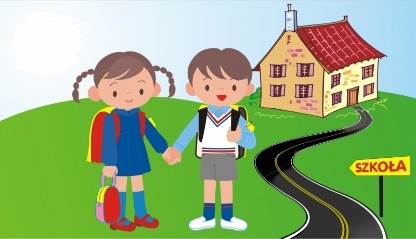 W zakresie sprawowania opieki nad uczniami podczas zajęć poza terenem szkoły w trakcie wycieczek organizowanych przez szkołę. 
każdy nauczyciel organizujący jednostkę lekcyjną w terenie zgłasza swoje wyjścia dyrektorowi szkoły,
zasady opieki nad grupami uczniowskimi: • jeden opiekun na 25 - 30 uczniów, jeśli jest to wyjazd/wyjście poza teren szkolny w obrębie tej samej miejscowości • jeden opiekun na grupę ok. 15 uczniów, jeżeli jest to wyjazd poza miejscowość, która jest siedzibą szkoły • na obozach stałych specjalistycznie – sportowych – 10 uczestników na 1 wychowawcę, • kąpiel odbywa się w grupach nie więcej niż 15 osobowych i wyłącznie w kąpieliskach strzeżonych z ratownikiem,
na udział w wycieczce oraz imprezie turystycznej organizowanej poza granicami miasta kierownik musi uzyskać zgodę rodziców ucznia, 
wszystkie wycieczki i imprezy pozaszkolne wymagają wypełnienia "karty wycieczki", 
obowiązkiem każdego kierownika imprezy (opiekuna grupy) jest ciągłe liczenie uczestników przed wyruszeniem z każdego miejsca i po przybyciu do celu. Kierownik wycieczki (biwaku) wydaje polecenia uczestnikom, w razie wypadku podejmuje decyzje, tak jak dyrektor szkoły i odpowiada za nie.
nie wolno organizować żadnych wyjść w teren w wypadku: burzy, śnieżycy i gołoledzi.
Zgodnie z art. 17 ust. 1 u.s.o. również sieć szkół publicznych powinna być zorganizowana w taki sposób, aby możliwe było spełnianie przez wszystkie dzieci obowiązku szkolnego. Droga dziecka z domu do szkoły nie może przekraczać:
- 3 km – w przypadku uczniów klas I–IV szkół podstawowych,
- 4 km – w przypadku uczniów klas V i VIII szkół podstawowych .
W sytuacji, gdy droga dziecka z domu do szkoły, w której obwodzie dziecko mieszka, przekracza wskazane wyżej odległości, obowiązkiem gminy jest zapewnienie bezpłatnego transportu i opieki w czasie przewozu dziecka albo zwrot kosztów przejazdu dziecka środkami komunikacji publicznej, jeżeli dowożenie zapewniają rodzice. W tym drugim przypadku, do ukończenia przez dziecko 7 lat obowiązkiem gminy jest także zwrot kosztów przejazdu opiekuna dziecka środkami komunikacji publicznej (art. 17 ust. 2-3 u.s.o.). Zgodnie z art.
Dbamy o klimat szkoły Przeciwdziałamy agresji i przemocy Rozwiązujemy sytuacje konfliktowe 
 
Ustawa o systemie oświaty (Dz U. z 2004 r. nr 256, poz. 2573, z późn. zm.) 
 
art. 1 pkt 4, 11, 15; art. 39 ust. 3. System oświaty zapewnia: 
dostosowanie treści, metod i organizacji nauczania do możliwości psychofizycznych uczniów, a także możliwość korzystania z pomocy psychologiczno-pedagogicznej i specjalnych form pracy dydaktycznej, 
 upowszechnianie wśród dzieci i młodzieży wiedzy o zasadach zrównoważonego rozwoju oraz kształtowanie postaw sprzyjających jego wdrażaniu, 
 warunki do rozwoju zainteresowań i uzdolnień uczniów przez organizowanie zajęć pozalekcyjnych i pozaszkolnych oraz kształtowanie aktywności społecznej i umiejętności spędzania wolnego czasu. 
 Dyrektor szkoły lub placówki sprawuje opiekę nad uczniami oraz stwarza warunki harmonijnego ich rozwoju. 

2) art. 55 ust. 5 pkt, 3–5. Samorząd uczniowski ma prawo do: 
organizacji życia szkolnego, umożliwiające zachowanie właściwych proporcji między wysiłkiem szkolnym a możliwością rozwijania i zaspokajania własnych zainteresowań, 
 redagowania i wydawania gazety szkolnej,
  prawo organizowania działalności kulturalnej, oświatowej, sportowej oraz rozrywkowej zgodnie z własnymi potrzebami i możliwościami organizacyjnymi, w porozumieniu z dyrektorem.
. 3) art. 56 ust. 1: W szkole i placówce mogą działać, z wyjątkiem partii i organizacji politycznych, stowarzyszenia i inne organizacje, a w szczególności organizacje harcerskie, których celem statutowym jest działalność wychowawcza albo rozszerzanie i wzbogacanie form działalności dydaktycznej, wychowawczej i opiekuńczej szkoły lub placówki.
Rozporządzenie Ministra Edukacji Narodowej z dnia 21 maja 2001 r. w sprawie ramowych statutów publicznego przedszkola oraz publicznych szkół (Dz.U. z 2001 r. nr 61, poz. 624, z późn. zm.) 
Statut szkoły określa w szczególności:
cele i zadania szkoły wynikające z przepisów prawa oraz uwzględniające program wychowawczy szkoły i program profilaktyki dostosowany do potrzeb rozwojowych uczniów oraz potrzeb danego środowiska, 
organizację i formy współdziałania szkoły z rodzicami (prawnymi opiekunami) w zakresie nauczania, wychowania i profilaktyki. 

Rozporządzenie Ministra Edukacji Narodowej z dnia 17 listopada 2010 r. w sprawie zasad udzielania i organizacji pomocy psychologiczno-pedagogicznej w publicznych przedszkolach, szkołach i placówkach (Dz.U. z 2010 r. nr 228, poz. 1487) 
1) § 4.1: 
Dyrektor szkoły organizuje udzielanie uczniom pomocy psychologiczno-pedagogicznej.
  Pomoc psychologiczno-pedagogiczna organizowana jest i udzielana uczniom odpowiednio do ich indywidualnych potrzeb edukacyjnych i rozwojowych oraz możliwości psychofizycznych uczniów.
Dbamy o bezpieczny wypoczynek 
 
Rozporządzenie Ministra Edukacji Narodowej z dnia 21 stycznia 1997 r. w sprawie warunków, jakie muszą spełniać organizatorzy wypoczynku dla dzieci i młodzieży szkolnej, a także zasad jego organizowania i nadzorowania (Dz.U. z 1997 r. nr 12, poz. 67, z późn. zm.) 
 
§ 1: Organizatorzy wypoczynku obowiązani są do zapewnienia bezpiecznych i higienicznych warunków wypoczynku i właściwej opieki wychowawczej. 

Promujemy zdrowy styl życia 

Ustawa o systemie oświaty (Dz U. z 2004 r. nr 256, poz. 2573, z późn. zm.) 
 
art. 39 ust. 1 pkt 3: Dyrektor szkoły lub placówki w szczególności sprawuje opiekę nad uczniami oraz stwarza warunki harmonijnego rozwoju psychofizycznego poprzez aktywne działania prozdrowotne. 

Rozporządzenie Ministra Edukacji Narodowej z dnia 27 sierpnia 2012 r. w sprawie podstawy programowej wychowania przedszkolnego i kształcenia ogólnego w poszczególnych typach szkół (Dz.U. z 2012 r., poz. 977) 

Ustawa z dnia 25 sierpnia 2006 r. o bezpieczeństwie żywności i żywienia (Dz.U. z 2010 r. nr 136, poz. 914)
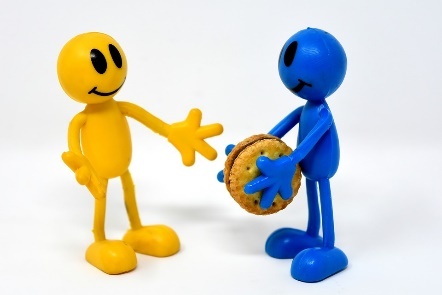 Treści dotyczące zdrowego trybu życia zawarte są w podstawie programowej wychowania przedszkolnego i kształcenia ogólnego. 
 Wymagania szczególne w zakresie higieny, które odnoszą się do zdefiniowanych w ustawie o bezpieczeństwie żywienia i żywności zakładów żywienia zbiorowego typu zamkniętego, wykonujących działalność w zakresie zorganizowanego żywienia określonych grup konsumentów dotyczą także jednostek systemu oświaty (w rozumieniu ustawy zakłady żywienia zbiorowego to również przedszkola, szkoły i placówki).  
 
Udzielamy pierwszej pomocy Reagujemy w sytuacjach nadzwyczajnych 
 
Rozporządzenie Ministra Edukacji Narodowej i Sportu z dnia 31 grudnia 2002 r. w sprawie bezpieczeństwa i higieny w publicznych i niepublicznych szkołach i placówkach (Dz.U. z 2003 r. nr 6, poz. 69, z późn. zm.)  
§ 21: Nauczyciele, w szczególności prowadzący zajęcia w warsztatach, laboratoriach, a także zajęcia wychowania fizycznego, podlegają przeszkoleniu w zakresie udzielania pierwszej pomocy.

Przeciwdziałamy agresji i przemocy 
Ustawa o systemie oświaty (Dz U. z 2004 r. nr 256, poz. 2573, z późn. zm.) 
art. 4: Nauczyciel w swoich działaniach dydaktycznych, wychowawczych i opiekuńczych ma obowiązek kierowania się dobrem uczniów, troską o ich zdrowie, postawę moralną i obywatelską z poszanowaniem godności osobistej ucznia.
Ustawa z dnia 29 lipca 2005 r. o przeciwdziałaniu przemocy w rodzinie (Dz.U. z 2005 r. nr 180, poz. 1493, z późn. zm.) 
art. 9a: Gmina podejmuje działania na rzecz przeciwdziałania przemocy w rodzinie, w szczególności w ramach pracy w zespole interdyscyplinarnym. 

Rozporządzenie Rady Ministrów z dnia 13 września 2011 r. w sprawie procedury „Niebieskie Karty” oraz wzorów formularzy „Niebieska Karta” (Dz.U. z 2011 r. nr 209, poz. 1245) 
1) § 15: W skład zespołu interdyscyplinarnego wchodzą przedstawiciele oświaty. Przedstawiciel oświaty udziela informacji o możliwościach uzyskania pomocy, podjęcia dalszych działań, diagnozuje sytuację i potrzeby osoby, co do której istnieje podejrzenie,  że jest dotknięta przemocą w rodzinie.  
  


Promujemy bezpieczeństwo w sieci 
 
Ustawa o systemie oświaty (Dz U. z 2004 r. nr 256, poz. 2573, z późn. z póź. zminami
1) art. 4a:   Szkoły i placówki zapewniające dostęp do Internetu są obowiązane podejmować działania zabezpieczające uczniów przed dostępem do treści, które mogą stanowić zagrożenie dla ich prawidłowego rozwoju, a w szczególności zainstalować i aktualizować oprogramowanie zabezpieczające.
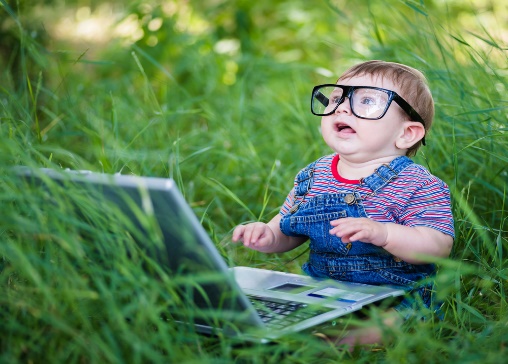 Przeciwdziałamy uzależnieniu 
 
Ustawa z dnia 19 września o przeciwdziałaniu narkomanii (Dz.U. z 2012 r., poz. 124) 
 
art. 5 ust. 2:  Zadania w zakresie przeciwdziałania narkomanii są realizowane, w zakresie określonym w ustawie o przeciwdziałaniu narkomanii, także przez przedszkola, szkoły i inne jednostki organizacyjne wymienione w ustawie z dnia 7 września 1991 r. o systemie oświaty. 
 
Ustawa z dnia 26 października 1982 r. o wychowaniu w trzeźwości i przeciwdziałaniu alkoholizmowi (Dz.U. z 2012 r., poz. 1356) 
art. 5; art. 14 ust. 1: Minister właściwy do spraw oświaty i wychowania uwzględnia problem trzeźwości i abstynencji wśród celów wychowania oraz zapewnia w programach nauczania wiedzę o szkodliwości alkoholizmu dla jednostki oraz w życiu rodzinnym i społecznym. Zabrania się sprzedaży, podawania i spożywania napojów alkoholowych na terenie szkół oraz innych zakładów i placówek oświatowo-wychowawczych, opiekuńczych.

Ustawa z dnia 9 listopada 1996 r. o ochronie zdrowia przed następstwami używania tytoniu i wyrobów tytoniowych (Dz.U. z 1996 r. nr 10, poz. 55, z późn. zm.) 
art. 5 ust. 1 pkt 2: Zabrania się palenia wyrobów tytoniowych na terenie jednostek organizacyjnych systemu oświaty, o których mowa w przepisach o systemie oświaty.
Przeciwdziałamy uzależnieniu 
 
Ustawa z dnia 19 września o przeciwdziałaniu narkomanii (Dz.U. z 2012 r., poz. 124) 
 
art. 5 ust. 2: Zadania w zakresie przeciwdziałania narkomanii są realizowane, w zakresie określonym w ustawie o przeciwdziałaniu narkomanii, także przez przedszkola, szkoły i inne jednostki organizacyjne wymienione w ustawie z dnia 7 września 1991 r. o systemie oświaty.  

Ustawa z dnia 26 października 1982 r. o wychowaniu w trzeźwości i przeciwdziałaniu alkoholizmowi (Dz.U. z 2012 r., poz. 1356) 
art. 5; art. 14 ust. 1: Minister właściwy do spraw oświaty i wychowania uwzględnia problem trzeźwości i abstynencji wśród celów wychowania oraz zapewnia w programach nauczania wiedzę o szkodliwości alkoholizmu dla jednostki oraz w życiu rodzinnym i społecznym. Zabrania się sprzedaży, podawania i spożywania napojów alkoholowych na terenie szkół oraz innych zakładów i placówek oświatowo-wychowawczych, opiekuńczych. 

Ustawa z dnia 9 listopada 1996 r. o ochronie zdrowia przed następstwami używania tytoniu i wyrobów tytoniowych (Dz.U. z 1996 r. nr 10, poz. 55, z późn. zm.) 
art. 5 ust. 1 pkt 2: Zabrania się palenia wyrobów tytoniowych na terenie jednostek organizacyjnych systemu oświaty, o których mowa w przepisach o systemie oświaty.
Rozporządzenie Ministra Edukacji Narodowej i Sportu z dnia 31 stycznia 2003 r. w sprawie szczegółowych form działalności wychowawczej i zapobiegawczej wśród dzieci i młodzieży zagrożonych uzależnieniem (Dz.U. z 2003 r. nr 26, poz. 226) 
§ 1; § 2: Szkoły i placówki systemu oświaty prowadzą działalność wychowawczą, edukacyjną, informacyjną i zapobiegawczą wśród dzieci i młodzieży zagrożonych uzależnieniem, w szczególności: 
systematyczne rozpoznawanie i diagnozowanie zagrożeń związanych z uzależnieniem,
 informowanie uczniów, nauczycieli, rodziców o skutkach zagrożeń, 
 współpracują z rodzicami w tym obszarze, 
 prowadzą poradnictwo w zakresie zapobiegania uzależnieniom. 


Przeciwdziałamy wykluczeniu 
Ustawa o systemie oświaty (Dz U. z 2004 r. nr 256, poz. 2573, z późn. zm.) 
art. 1 pkt 5, 9, 12; art. 90 b ust. 2; art. 90 c: 
System oświaty zapewnia:
 a) możliwość pobierania nauki we wszystkich typach szkół przez dzieci i młodzież niepełnosprawną i niedostosowaną społecznie, zgodnie z indywidualnymi potrzebami i możliwościami,
 b) opiekę uczniom pozostającym w trudnej sytuacji materialnej,
c) zmniejszanie różnic w warunkach kształcenia, wychowania i opieki między poszczególnymi regionami kraju, a zwłaszcza ośrodkami wielkomiejskimi i wiejskimi, 
d) zmniejszenie różnic w dostępie do edukacji, umożliwienie pokonywania barier dostępu do edukacji wynikających z trudnej sytuacji materialnej ucznia, a także wspierania edukacji uczniów.
zdolnych, poprzez pomoc materialną o charakterze socjalnym i motywacyjnym
2) art. 71d: Podręczniki szkolne i książki pomocnicze do kształcenia specjalnego dla uczniów z upośledzeniem umysłowym, niewidomych, słabo widzących i niesłyszących są dofinansowywane z budżetu państwa z części, której dysponentem jest minister właściwy do spraw oświaty i wychowania. 






DZIĘKUJĘ ZA UWAGĘ
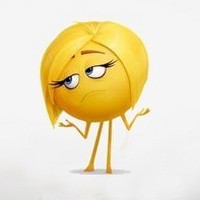